Ergebnisse des Projektes„Integrierte Notfallversorgung: Rettungsdienst im Fokus“
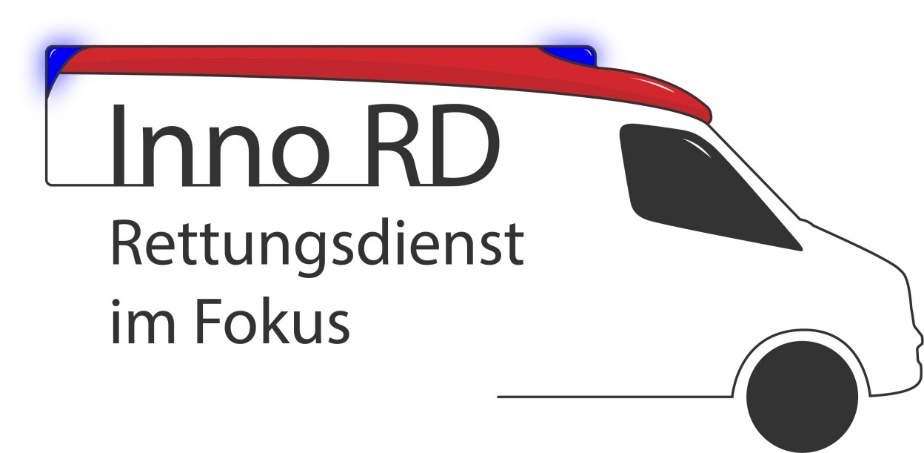 Förderzeitraum: 01/04/2018 – 30/04/2021
Förderung: Innovationsfonds (G-BA)Förderkennzeichen: 01VSF17032
http://rettungsdienst-im-fokus.ovgu.de
1
BKK-DV e.V. Vortragsreihe, 15.03.2021
Inhalt
Ergebnisse der Patientenbefragung

Analyse von RD- und GKV-Daten

Ergebnisse der online-Befragung zu Handlungsempfehlungen
2
Methode
Rettungs-einsätze +
Durchschnittl. Dringlichkeit -
Hintergrund
Die Rate der Rettungsdienst (RD)-Einsätze nimmt stetig zu – in Deutschland und in vielen anderen Ländern.

Der prozentuale Anteil lebensbedrohlicher Beschwerden an allen prähospitalen Notfalleinsätzen sinkt.

Die Mehrheit der RD-Einsätze umfasst keine Tracer-Diagnosen oder lebensbedrohliche Zustände.
3
Methode
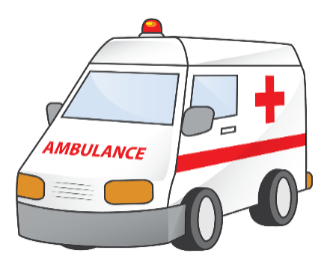 Selektionskriterien
RD-Patient*innen, die mindestens eine Rettungsfahrt in Deutschland im Jahr 2016 hatten

Versicherte 
waren zum Zeitpunkt der Befragung ≥ 18 Jahre und lebten in Deutschland,
hatten einen RD-Einsatz mit Beteiligung eines Rettungsmittels(inkl. Boden- und Luftrettung: "Notarztwagen", "Notarzteinsatzfahrzeug", "Rettungswagen" oder "Primärtransport - Luft"),
durch das Deutsche Rote Kreuz*,
in ausgewählten "Modellregionen" innerhalb der Bundesländer Bayern und Baden Württemberg, 

*	Das Deutsche Rote Kreuz deckt den größten Teil der RD-Versorgung in den beiden ausgewählten Bundesländern ab.
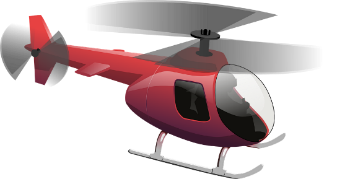 4
Methode
Datenerfassung:	vier Krankenkassen (BMW BKK, Schwenninger BKK, BKK VerbundPlus, Bosch BKK) verschickten im Jahr 2018 Fragebögen an n=1.312 Versicherte
Rücklauf:	20 % (n=259; keine Erinnerung, keine Anreize); akzeptierte Ausfüllrate von ≥ 50 % für quantitative Abschnitte  254 verwendete Fragebögen
Linkage:	pseudonymisierte Befragungsdaten wurden mit dazugehörigen Krankenkassendaten verknüpft (n=254); keine Verknüpfung mit Daten des RD (zu wenige verknüpfbare Fälle und zu viele Missings)
5
Ergebnisse
Warum nutzen Patient*innen den Rettungsdienst?
Paper: Piedmont, S., Reinhold, A.K., Bock, JO. et al. Which health-related reasons lead to prehospital emergency care and how does subjective emergency status connect to subsequent care? Notfall Rettungsmed (2021). https://doi.org/10.1007/s10049-020-00832-2    
Paper: Apart from the medical complaints – why do patients use emergency medical services? Results of a patients’ survey Das Gesundheits-wesen [Status: angenommen]
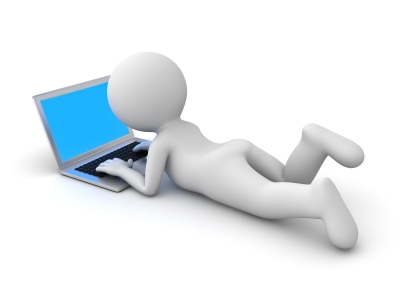 6
Ergebnisse
“Wer hat in diesem Rettungsdiensteinsatz den Rettungsdienst gerufen?”
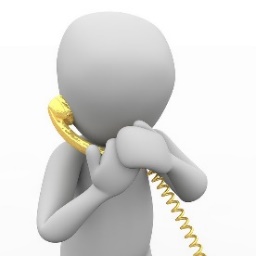 in 89 % aller Fälle haben Dritte angerufen (n=251)
7
Ergebnisse
„Wie dringlich benötigten Sie vom Rettungsdienst-personal …?“
8
Ergebnisse
“Wie würden Sie Ihren Rettungsdiensteinsatz nachträglich einschätzen?“
(n=248)
9
10
Ergebnisse
95 % der Befragten gaben an, in ein Krankenhaus transportiert worden zu sein 
 Zusammenhang zwischen selbst wahrgenommenem (Nicht-)Notfall und Transportzielen oder Versorgung vor Ort nicht auswertbar







Wir konnten keinen Zusammenhang zwischen Vorliegen eines subjektiven (Nicht-)Notfalls und anschließender Versorgung feststellen
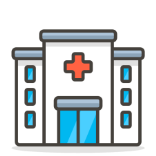 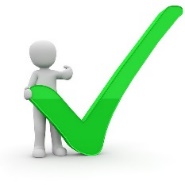 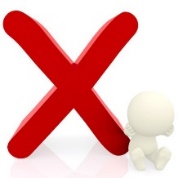 11
Inhalt
Ergebnisse der Patientenbefragung

Analyse von RD- und GKV-Daten

Ergebnisse der online-Befragung zu Handlungsempfehlungen
12
Ergebnisse: Versorgungssektoren und -anlässe
Top 3 Hauptdiagnosen:

S06: Intrakranielle Verletzung
I63: Hirninfarkt
I21: Akuter Myokardinfarkt

Top 3 ICD-Kapitel Hauptdiagnosen:

I: Krankheiten des Kreislaufsystems
S,T: Verletzungen, Vergiftungen und bestimmte andere Folgen äußerer Ursachen 
R: Symptome und abnorme klinische und Laborbefunde, anderenorts nicht klassifiziert
taggleich stationär 
(45,6 %)
taggleich ambulant 
(25,8 %)
Rettungsfahrten
ne= 224.524 (100 %)
taggleich stationär und ambulant
(13,0 %)
taggleich weder ambulant noch stationär 
(15,6 %)
davon taggleich verstorben 
(4,5 %)
Ergebnisse: „Frequent Use“
Bis zu 83 Rettungsdiensteinsätze wurden einzelnen Personen im Jahr 2016 abgerechnet. 

„Frequent User“ (= mind. 3 Einsätze) umfassen 5,5 % aller Patient*innen; bei 83 % der Patienten ist ein Einsatz dokumentiert.
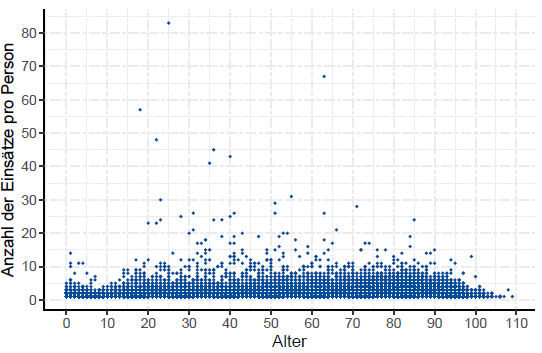 Das Alter beeinflusst die Zahl der Rettungsdiensteinsätze allerdings kaum: rPearson= 0.13

Zur Verringerung des Frequent Use reichen Konzepte für ältere oder am Lebensende stehende Personen allein nicht aus.
np= 175.171
Verknüpfung Kassen- und Rettungsdienstdaten
Rettungsdienst-Einsatzprotokolle (Notfallsanitäter:innen; Notärzt:innen) ergänzen GKV-Daten um Informationen zu Notfallgeschehen und Versorgung von Patient*innen in der Präklinik
Rund 5.500 Einsatzprotokolle von Notfallsanitäter:innen sind auf Individualebene verknüpfbar
Möglich ist somit ein integrativer Blick auf Rettungsdiensteinsätze
Beispiel Datenlinkage Inno_RD:
Einsatzprotokolle
GKV-Daten
Verknüpfung anhand
 Krankenversicherten-nummer
Leitstellen-Daten
Verknüpfung anhand
 Einsatznummern
Fragestellungen in Bearbeitung (u.a) :
Korrespondieren Leitstellen-Schlagworte (Einsatzbeginn) mit Einsatzergebnis?
In welche stationären Diagnosen münden Rettungsdienst-Verdachtsdiagnosen?
Welche tracerbezogenen Ergebnisse der RD-Einsätze sind zu beobachten (z.B. Tod, Wiederaufnahmen)?
Inhalt
Ergebnisse der Patientenbefragung

Analyse von RD- und GKV-Daten

Ergebnisse der online-Befragung zu Handlungsempfehlungen
16
Startpunkt
Drei Fokusgruppensitzungen zu den Schwerpunktthemen
Prozesse
Strukturen
Qualifikation und Recht 

Ausgangspunkt waren zwei Fallvignetten zu
Alkoholintoxikation
Blasenkatheterwechsel

Insgesamt 26 Teilnehmer*innen mit unterschiedlichen beruflichen Berührungspunkten zum Rettungsdienst nach individueller Einladung

Zeitpunkt: Juni bis August 2019
17
[Speaker Notes: Fragen
Geben die abgeleiteten HE die Veränderungsbedarfe aus Expertensicht richtig wieder?
Unterlagen die HE durch die Zusammensetzung der Fokusgruppen einem Bias?

4 Themenbereiche:
Leitstelle
Patientenversorger
Dokumentation und Evaluation
Bevölkerung

Pretest:
n=14

Dauer Hauptbefragung:
4 Wochen (Juli/August 2020)]
Vorgehen
Aus dem Datenmaterial des Projektes wurden 55 Aussagen (davon 35 HE und 20 vertiefende Sub-Statements) abgeleitet.
Onlinesurvey
separater Link
Schneeballprinzip
Beiratsmitglieder
Kooperationspartner
notfallmedizinischen Fachgesellschaften 
Bundesverband ÄLRD
RD-Hilfsorganisationen
…
26 FG-Teilnehmer
n=442 
(davon 19 FG-TN)
18
[Speaker Notes: Fragen
Geben die abgeleiteten HE die Veränderungsbedarfe aus Expertensicht richtig wieder?
Unterlagen die HE durch die Zusammensetzung der Fokusgruppen einem Bias?

4 Themenbereiche:
Leitstelle
Patientenversorger
Dokumentation und Evaluation
Bevölkerung

Pretest:
n=14

Dauer Hauptbefragung:
4 Wochen (Juli/August 2020)]
Teilnehmer*innen der Onlinebefragung (n=431; Mehrfachantworten möglich; absteigend sortiert)
19
Leitstelle I
14 HE: 9 HE >95%; 4 HE 75-95%; 1 HE >50-75%
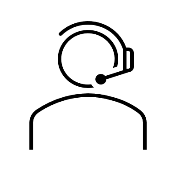 20
Leitstelle II
Erweiterte Disponierungs- und Weitervermittlungsmöglichkeiten von Leitstellen (Mehrfachantworten möglich; absteigend sortiert nach Zustimmung zu Disponierungsoptionen)
21
Patientenversorger
13 HE= 4 HE >95%; 8 HE 75-95%
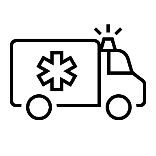 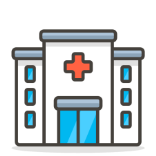 Abrechnungsfähigkeit der Behandlung vor Ort: 94,7%

SOP für allein durch NotSan betreubare Patienten: 94,7%

Versorgungsnetz für Pflegepatienten: 97,2%
Einschätzung des Handlungsbedarfes ohne Notarzt (bei entsprech-ender Ausbildung): 95,4%

Implementierung von Telenotärzten: 78,1%;
Nicht zwingend in Leit-stellen anwesend: 61,2%;
jedoch für Disponenten verfügbar: 88,1%

Einsicht in die Patientenakte: 93,3%
Handlungsoptionen bei Auswahl des Versorgungsziels für ambulante Fälle: 
 92,5%

Qualitätssicherung im RD: Info über weitere Patientenversorgung; 90,7%
22
Dokumentation und Evaluation
13 HE= 7 HE >95%; 6 HE 75-95%
standardisierte Dokumentationen: 99,1%
Evaluation im regelm. Turnus: 99,8%
standardisierte Mindest-Dokumentation: 95,8%
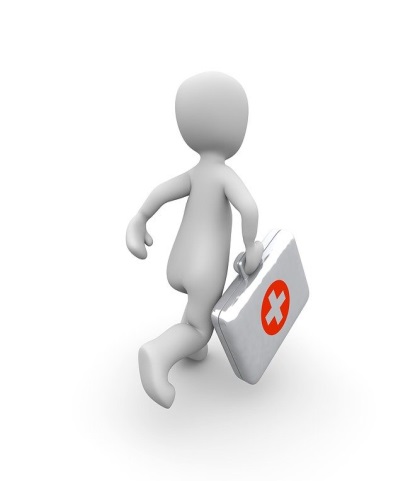 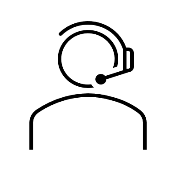 Definition von interoperablen Schnittstellen zu anderen Versorgern: 96,1%
Evaluation im regelm. Turnus: 98,8%
NotSan
Leitstelle
digitale Dokumentation: 91,1%
Plausibilitätsprüfungen bei Eingabe: 92,9%
Länder-übergreifende Datenbank: 89,1%
Übermittlung an Kostenträger, welches Transportmittel eingesetzt wurde & vorl. Notarztbeteiligung: 93,8%
Forschung und Qualitätssicherung
23
[Speaker Notes: Für 6 Sub-Statements besteht Konsens über bundesweit zu regelnde Standards (für beide Expertengruppen)]
Bevölkerung
3 HE = 1 HE >95%; 2 HE 75-95%
„Die Bevölkerung sollte stärker über Alternativen zur Rufnummer 112 informiert werden.“
„Es bedarf Angebote zur Stärkung der Gesundheitskompetenz der Bevölkerung, damit diese den Rettungsdienst bei potenziell bedrohlichen Anlässen wie ziehenden Brustschmerzen häufiger und bei in der Regel unkritischen Situationen (wie z. B. Blasenkatheterwechsel) nur noch in Einzelfällen mit besonderem, medizinisch begründetem Bedarf nutzen.“
91,8%
95,9%
79,4%
„Patienten und Angehörige sollten häufiger vom klinischen oder präklinischen Personal über psychosoziale Unterstützungs-angebote informiert werden (z. B. Informationen bei Alkoholabusus).“
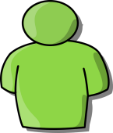 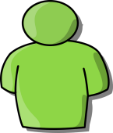 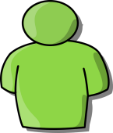 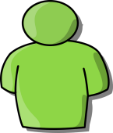 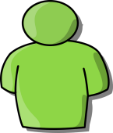 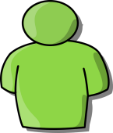 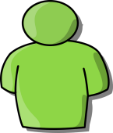 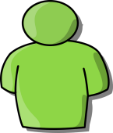 24
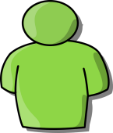 Vielen Dank für Ihre Aufmerksamkeit!
Enno Swart
Silke Piedmont, Ludwig Goldhahn, Janett Rothhardt
Institut für Sozialmedizin und Gesundheitssystemforschung 
Med. Fakultät, Otto-von-Guericke-Universität Magdeburg
Leipziger Str. 44, 39120 Magdeburg
: enno.swart@med.ovgu.de
 : + 49 391 67 24306
http://rettungsdienst-im-fokus.ovgu.de
25